SB01 Understanding and Treating Obsessive Compulsive Disorder
Dr. David A Russ
Licensed Psychologist
www.turnaroundanxiety.com
www.carolinas-counseling.com
Notes and Powerpoint can be downloaded from:

www.turnaroundanxiety.com/documents
Definition 
How OCD Functions
Variations
Components of Treatment
Example of Treatment
Question and Answer
Outline for this Workshop
Obsessions 
thoughts that demand focus in spite of and contrary to desire of person. 
Thoughts cannot be suppressed even though not characteristic of self. 
Goes after deep value
Compulsions
urges to act or think to reduce anxiety/danger
Avoid or fix danger
Definition
[Speaker Notes: The obsession is thinking about the fear. The compulsion is an attempt to fix it. 

Definition: Obsession
thoughts that are in the front of your mind when you don’t want them, they are contrary to your nature and won’t go away no matter how hard you try. 
Can be thoughts, ideas, images, impulses, doubts, etc.
Thoughts are or are about horrible, unacceptable, senseless, bizarre things and usually cause significant distress
These thoughts persist most every if not every day. They wear you out.
The focus of the obsession(s) is something that matters to you a great deal. Usually a deep value. The fear is about something contrary or dangerous to that value.
Definition: Compulsion
Urge to perform behavioral or mental rituals to reduce the anxiety or prevent the possibility of harm connected to the obsession.
Behavioral acts can be checking on things (over and over), avoiding anything connected to danger, cleaning or decontaminating, counting or organizing , repeating things to get it right, asking for reassurance, etc. 
Mental acts can be suppressing thoughts, neutralizing thoughts with counter thoughts, praying, repeating, distraction, debating, repenting, saying “safe” words, etc. 

Excessive relative to danger (have some truth to them)
Completely resistant to placebo
Goes after what is most important to you


Very time consuming
Repetitive
Ritualistic
Eccentric]
Functional Description

Obsessions cause anxiety/distress to rise
Compulsions cause anxiety/distress to decrease
How it works - Function
[Speaker Notes: Effect is how you determine what is obsession and what is compulsion
Function is how you tell it apart from other things. Ex. Autism spectrum can hyper-focus. Is there anxiety? Does the compulsive part cause a reduction in anxiety? Or is there pleasure and compulsion reinforces experience of pleasure. Ex. “Obsessed” with video game
OCD is always about negative reinforcement]
Two Parts of Obsessions

Triggers (actually present “What is”)
Ex. red stain on table
Core Fear (imagined consequence “What if?”)
Ex. I will be contaminated by virus and die
How it works - Obsession
[Speaker Notes: Obsessive fears are triggered by object or thought. The underlying fear leads to terrifying interpretation. 

Contaminant is trigger and infection is core fear– can get really unrealistic. Can’t even be in building. Won’t touch something for incredibly long time. No way the virus could live
Terrible thought is trigger and thinking will go to hell is core fear. 
Didn’t tell buyer about possible asbestos is trigger and core fear is someone might die as a result
Drive through busy parking lot is trigger and core fear is can’t remember if ran over someone which would result in jail]
Two Forms of Triggers

External
Contaminate, homework, broken glass
Internal
Violent thought about child, perverted sexual thought
How it works - Obsession
[Speaker Notes: Trigger must be a threat of danger. For example, you might see glass and think I should pick up because someone could get hurt vs. seeing movie of someone destroying their feet. 
Disorder, something like blood, water someone could slip on, cross double line in road

Thought itself is scary. 
Think you might do it, act on it, not sure you can control it (pseudo urge) “What if I go crazy and start killing?”
Thought itself makes you bad. “If I think of child and sex I am a pedophile”]
Two Kinds of Compulsions

Behavior
Ex. washing, touching, confessing, repeating, reassurance-seeking
Cognitive
Counting, undoing, replacing, praying, figuring it out, remembering
How it works - Compulsion
[Speaker Notes: These are reinforcing. Meaning they are likely to happen again because they reduce anxiety somewhat. Not pleasure seeking. 

These are ways to make things safer.]
Purpose of Compulsion is escape/prevent/repair – Avoidant Coping

Primary
Avoid, don’t go there, leave
Secondary
If can’t avoid then make it “safer”
How it works - Compulsion
[Speaker Notes: The secondary way of avoiding can be very subtle. These are called safety behaviors.]
How it works - Compulsion
[Speaker Notes: Getting a shot – don’t go to doc, dentist, give blood – distract self, don’t look at needle, request extra anesthesia
Physical symptoms such as racing heart or dizziness – don’t exert yourself – keep checking pulse, have safe person with you, do relaxation to stay calm
Situation where it would be bad to lose control – don’t drive – stay in right lane, drive surface streets, have someone with you
Eating food you could choke on – don’t eat those foods – have lots of water, chew food extra amount, eat soft foods
Interacting with people – avoid social situations – keep conversation on easy topics, avoid eye contact, take talkative friend with you, have excuse to leave
Hard to escape situations – avoid those – stay close to exits, safe person, bring items just in case
Getting sick – avoid contaminated places – touch with sleeve, wash, use napkin, keep sanitizer with you]
Reinforcing Cycle
Trigger
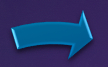 Obsessions
Core Fear
Compulsions
How it works
[Speaker Notes: Obsessive part of cycle is in Yellow
Compulsive in Red

Avoiding communicates that something is truly dangerous. Never experience that disproves the belief of danger. The avoiding is reinforced because you get relief but you reinforce view of threat.

Cycle builds over time. Increases belief that something is dangerous. 

Without correction the cycle won’t change.]
Contamination
Symmetry/Perfection
Taboo (mistakenly called Pure “O”)
Aggression
Sex
Religious (Scrupulosity)
Calamity/Harm
Bad Luck
Health and Body
Variations - Obsessions
[Speaker Notes: Contamination. Fear of getting or giving contaminant. Ex. virus or microbe causing illness, something that causes moral corruption, something to make dirty, poisons, radiation, medications, sharps, drugs, environmental like asbestos, lead, mercury, can be moral contamination

Perfectionist. Question if done or said something right. Whether understood perfectly. Perfect appearance. Act perfectly. Keeping possessions or space perfect. Putting things in order. Things have to “feel” just right. Must know everything perfectly. School work must be perfect.

Aggression. Fear you might harm someone. Ex. Thoughts of harming people intentionally. Harming accidentally. Going crazy and harming others. Repulsive, violent gruesome thoughts. Blurting out obscenities or insulting people. Making obscene gestures. Offending. Impulse to commit crime. Worried thoughts will cause harm.

Sexual. Fear of acting or being sexual in ways contrary to values. Forbidden or perverse thoughts. Sex with children, animals, religious figures. Incest fears. Fear of being gay or acting out. Fear of acting sexually toward others. Doubt about possibility of acting sexually or being acted upon by others.

Religious. Fear of being offensive, rejected, disliked by God or under control of evil force. Ex. commit unpardonable sin, unacceptable thoughts about religious figures, fear of acting sinfully, fear of choosing to act sinfully, desire to be perfectly religious, being possessed or controlled by evil.

Calamity. Fear of harming, being harmed, destined to an awful life, rejection, being offensive, loss, theft, forgetting something important, dying. Being held responsible for harm for neglecting care or accidentally causing harm

Bad Luck. Fear of having bad luck, things causing bad luck, actions causing bad luck, unlucky numbers, contact causing bad luck, word or names causing bad luck

Health and Body. Fear parts of body are ugly or disfigured. Body part doesn’t work right. Body asymmetrical. Parts wrong size. Weight. Fear of vomiting. Choking. Baldness. Clothing doesn’t fit. Undiagnosed illness. Brain damage.]
Decontaminate/Clean
Checking
Counting
Undoing
Perfection
Touching or movement
Mental
Prevention/Protect
Body Focused
Variations - Compulsions
[Speaker Notes: Cleaning, washing, decontaminating. Ex. excessive hand/arm washing, showering, clothing, brushing teeth. Cleaning environment. Using gloves, tissues, not touching, avoiding contaminated places. Using disinfectants. Involving others in cleaning or asking about contamination. Scanning for contaminants.

Checking. Security: doors, windows, etc. Making sure appliances, faucets, lights are off. Cigarettes are out. Location of sharps. Items to be mailed. Areas for contamination. What you read. Hazards for children. Writing for obscenities, faces for evidence of offending. Forms, contracts. Whether you promised or told truth. Counting money. Go back to check if something happened.

Counting. Doing things certain number of times. Must be odd or even. Movements done certain number of times. Counting objects or occurrences. Things have to end or finish in certain number. Urge to count without specific reason.

Undoing. Canceling out, neutralizing, balancing, repairing something. Ex. Reciting or thinking certain words, names, sounds, etc. moving in certain way. Do something in reverse. Mental arrangements. Focus on something to cancel out something. Touch in certain way. Eat or not eat something. Substitute good thought for bad. 

Perfection. Arranging, keep in perfect condition, only buying perfect, ordering or arranging, avoid things imperfect. Speaking, acting, behaving perfectly. Re reading until perfect. Perfect compliance with rules. Creating symmetry. Confessing sins perfectly. Going extra slow to get it right.

Touching/Movement. Gesturing or posing. Looking/glancing in certain way. Moving symmetrically. Walk or step in certain way. Tics, twitch or grimace. Reverse movements. Touch things in environment. Repeating until it feels right. Touching furniture, doors, edges, things. Touching in patterns.

Mental. Making mental maps, memorizing, lists or arrangements, reviewing past, thinking or praying in specific way, thinking certain things, thinking in sequences, checking memory, analyzing thoughts, creating mental images, pictures or movies.

Prevention. Collect harmful objects. Record events to determine if harm. Avoid sharps. Warning others of danger. Asking about safety. Confession if think something harmed someone. 

Body. Checking mirror. Checking physical reactions to assure self about sexual identity. Checking for symmetry. Picking or squeezing blemishes. Examine for illness. Have others check for illness. Medical consults. Grooming issues like picking, pulling, nail biting 

Not going to cover hoarding]
Medical
CBT
Cognitive (C part of CBT)
Exposure and Response Prevention (ERP) (B part of CBT)
Treatment
[Speaker Notes: These are the evidence-based approaches. Medication will on average get you about 50% of the way.]
Educate about Disorder
Motivation
Assess and Personalize
Develop process to disprove fear
Cognitive Restructuring
ERP
Maintain, Prevent relapse
Treatment Process
[Speaker Notes: Symptoms are attempt to heal. We want to work with the symptoms correctly. Different rules

Thought is baloney. This is one disorder that getting a name for it is relieving
Educate about OCD

Motivation
Address resistance
Confirm and normalize difficulty
Review effects of avoidance
25% of people will not do exposure

Assessment: I like checklists developed by Jonathan Grayson. http://ocdphiladelphia.com/publications-2/ “Freedom from OCD”
How it functions for person
Identify primary and secondary avoidance
Avoidance confirms fear
Coping is not formal list – safety behavior – will it help to disprove fear

Process
List of triggers
Order from easy to hard
Describe exposure
Response prevention]
Common Cognitive Distortions
Intolerance of Uncertainty
Over-estimate responsibility
Believe thoughts are too significant
Intolerance of distress
Things have to be just right
Fear of positive or relief
Martyrdom
Treatment - Cognitive
[Speaker Notes: Spend some time on this first. However, this can become avoidance in treatment. Best to spend just a bit of time on these unless person is unwilling to do exposure. 
Suggest “Cognitive Therapy for OCD” Wilhelm, Steketee

Uncertainty – Patient has to accept this a fundamental. Core of OCD is trying to remove uncertainty. 100%. Certainty is nearly impossible in life. The fact is no matter how hard you try you can’t eliminate all contaminants. Convey the futility of certainty in how person with OCD constructs hypothetical problem. This is why someone would check the stove 10 times. Still when you leave the room you can’t know it is still safe. 

All treatment is designed to disprove fear. Because OCD is like playing tic-tac-toe against yourself the cognitive may have limited value. The problem is completely imagined. Hard to disprove something that is made up. You can just make up something else that will go wrong. Plus what is crucial is to get to the core fear. 

Example of why core fear is important. Guy had thought of women at checkout have sex with Jesus. Well, we could and should address that he is giving this thought too much importance. List of thoughts people have. We could argue that this didn’t actually happen. But that isn’t the problem. He knows that. What do you think the core fear is? Remember thoughts are 1. I might do it, 2. It means I’m bad. 
Core fear is he will think something that will cause God to reject him. 

Core fear needs addressed with Cognitive and Exposure

Getting to the core fear – Downward Arrow Technique – Write down what you are afraid will happen. Then ask, “if this were true or this happened, what would be so upsetting about it?” “What would it mean to me?” Write that down, then ask the same questions. Keep going as far as possible. You can also ask, “what is the worst case scenario if this were true?” This is often the underlying fear. Often kids/people don’t improve until this fear is addressed. Once you are there put it in perspective. “What is the likelihood this will happen?” “How likely to happen to other people?” “Is it as bad as you feared?” “Could life go on still?” “What could you do to work it out?”

INTRUSIONS REPORTED BY ORDINARY PEOPLE 
Causing intentional physical harm to self through impulsive actions 
Thought of jumping out of high-story window 
Thought of jumping through a closed window 
Thought of jumping off a cliff or tall building 
Thought of throwing myself down stairs 
Thought of jumping off bridge onto highway below 
Thought of deliberately crashing car into tree 
Thought of accelerating the car on the freeway without steering and seeing how fast I can go before I crash 
Thought of driving into a truck 
Thought of jumping in front of a car 
Thought of running car off the road or onto oncoming traffic 
Image of stepping in front of oncoming traffic 
Thought of cutting my leg with a knife 
Thought of poking something into my eyes 
Thought of cutting my stomach off 
Thought of slicing own throat 
Impulse to jump in front of train 
Impulse to jump on train tracks as the train comes into station 
Causing intentional physical harm to others 
Impulse to attack certain persons 
Image of killing a loved one 
Idea of hurting someone I love 
Idea of doing something mean toward incapable person 
Thought of harming a sibling 
Thought of harming someone who does not deserve it 
Thought of pushing someone in front of train 
Thought of grabbing someone's head and smashing it against a wall 
Thought of wishing that a person would die 
Image of firing a rifle at someone or something 
Image of taking a meat cleaver and threatening someone in the family 
Thought of killing the parking officer 
Thought of hitting people whose views I strongly oppose 
Thought of beating up a stranger 
Sudden urge to kick a baby 
Thought of dropping a baby 
Thought of running over an animal 
Impulse to be violent toward children, especially smaller ones 
Impulse to throw a child out of a bus 
Impulse to violently attack and kill someone 
Impulse to run over a pedestrian who walks too slowly 
Impulse to slap someone who talks too much 
Thought of leaving the cat in the fridge 
Thought of putting the cat in the microwave 
Wishing someone would disappear off the face of the earth 
Wishing someone close was hurt or harmed 
Wishing spouse would die 
Causing non intentional harm to self or others 
Thought of causing an accident 
Thought of misjudging the speed of other cars and having a car accident 
Worrying that something goes wrong because of my own error 
Getting into an accident while driving with children 
Thought of accidentally hitting someone at a crossing 
Thought that someone leaving the house might die if I never said goodbye 
Thought that something terrible will happen because I'm not careful 
Thoughts of physical harm or death to others 
Image of loved one being injured or killed 
Image of death or murder of family members 
Thought of receiving news of death of husband 
Image of wife in car accident 
Image of friend killed in accident 
Image of mother dying of cancer 
Image of father dying 
Thought of best friend committing suicide 
Image of best friend dead 
Image of best friend falling off a building and dying 
Image of my funeral or someone's I love 
Image of my grandparents dead 
Imagining what it would be like if my brother died 
Image of my family being tortured in front of me 
Image of my family being killed in car crash 
Image of parents dying in earthquake 
Image of my son in an avalanche 
Thought of my boyfriend in a car accident 
Thought of my boyfriend being in a hospital 
Image of my sister being raped 
Thought of my sister being murdered by her boyfriend 
Thought that my family will die 
Thought that my friends will die 
Thought of my children being abducted 
Image of baby being thrown down stairs 
Thought of plane crashing with friends in it 
Image of my cat being ripped apart by a dog 
Image that my dog had to get put down or died 
Thought that probability of my plane crashing would be minimized if a relative had such an accident 
Fear of harm to husband and child through exposure to asbestos 
Thinking that loved one will die because I've thought about what I'd do if they did 
Idea that thinking of horrible things happening to a child will cause it to happen 
Thought that something terrible will happen to family member if I ignore her 
Thoughts of physical harm or death to self 
Thinking of dying and then going to funeral to see who would attend 
Thought of the effect of my death on others around me 
Thought of being murdered 
Thought of being raped 
Image of being eaten by shark 
Thought of being poked in eye by an umbrella 
Image of objects flying into my eye 
Thought of someone following me at night 
Image that I got run over 
Thought of having a car accident 
Thought of someone attacking me while I'm walking alone 
Thought of being attacked at night 
Thought of knives slitting my throat 
Thought of myself dying suddenly 
Thought of being trapped in a car under water 
Thought of car bursting into flames while I am driving 
Thought of suffocating from sheets falling down on me 
Image of tripping at top of steps and falling 
Thought of being in a car accident with brothers 
Thought of being attacked by stranger 
Thought of plane I'm on crashing 
Thought of getting strangled 
Being contaminated 
Thought of catching a disease from public pools 
Thought of catching diseases from various places 
Thought of having a disease 
Thought that use of public bathrooms will cause me harm 
Thoughts I may have caught a disease from touching toilet seat 
Thought of dirt that is always on my hand 
Thought of contracting a disease from contact with a sick person 
Thought of hands being contaminated after using toilet 
Thought of harm to self through exposure to asbestos 
Causing social difficulties through impulsive actions 
Idea of insulting/abusing family/friends 
Urge to insult friend for no apparent reason 
Thought of saying something rude/insulting 
Thought of being rude in front of friends 
Thought of swearing rudely at my family 
Image of screaming at my relatives 
Impulse to say something hurtful 
Thought of swearing/yelling at my boss 
Thought I might have ruined a relationship with a friend 
Impulse to call my girlfriend and break up 
Thoughts of doing something embarrassing in public by accident, like forgetting to wear a top 
Impulse to say something nasty and damning to someone 
Impulse to push people away in a crowd 
Impulse to shout at and abuse someone 
Impulse to say rude things to people 
Impulse to say inappropriate things 
Impulse to do something shameful or terrible 
Idea of blaming coworker for my own mistakes 
Doubts about safety at home and In car 
Thought that I left door unlocked 
Thought that I haven't locked the house up properly 
Thought of my house getting broken into while I'm not home 
Thought that I left appliance on and caused a fire 
Thought that I left iron on 
Thought of leaving my crimper on the carpet and forgetting to pull out plug 
Thought of electrical appliances catching fire while I'm not home 
Thought of having left heater and stove on and causing a fire 
Thought that my house has burned down and I've lost everything I own 
Thoughts that I didn't correctly put out an open fire 
Thoughts I've left something on or unlocked 
Thought that I have left the electric blanket on 
Thought that I have left car unlocked 
Thought that I haven't put my hand brake on properly and my car will crash into traffic while I'm away 
Thought that I lost my car key and caused the car to get stolen 
Thought that I forgot to pay for parking 
Thought that someone will break in and hurt self or family 
Thought that I left car lights on 
Deviation from moral codes (intentional or non intentional) 
Thought of doing something bad 
Thought contrary to my moral beliefs 
Thoughts which are contrary to religious beliefs 
Being thoughtless about others 
Idea of not being nice all the time to everyone 
Thought of intense anger toward someone, related to a past experience 
Hoping someone doesn't succeed 
Thinking I'm better than other people 
Thought of turning my back on a friend 
Losing control or acting out of character 
Thought of being on a swing and not being able to mentally control it; it goes around instead of backwards and forwards 
Image of myself singing at friend's funeral 
Impulse to do something out of character 
Thought that I'll get out of control 
Thoughts of smashing a table full of crafts made of glass 
Thought of doing something dramatic like robbing a bank 
Doubts about memory 
Thoughts that I have forgotten something I need when I already .checked 
Thought that I've forgotten something once I've left home 
Thought of locking my keys inside my house 
Thought that I've forgotten something important 
Thought that I don't have my bus money when I know I do 
Thought that I haven't got any money when it's time to pay for something 
Impulse to leave 
Impulse to just keep driving and never tell anyone I was leaving 
Impulse to pack my bags, go overseas, and cut off all ties 
Image of running away from home 
Impulse to drop everything and lead a different life 
General negative thoughts and thoughts about failure 
Thought of my father losing everything he has worked for 
Thoughts of being alone with no one 
Thought that I will leave everything to the last minute and fail the university year 
Thought of past embarrassment, humiliation, or failure 
Thought of upsetting incident 
Thought of disappointing friends 
Thought of losing all my hair 
Thought of myself becoming a worthless person 
Thought of becoming homeless/a derelict 
Sexual thoughts 
Thoughts of acts of violence in sex 
Sexual impulse toward attractive females, known and unknown 
Thought of "unnatural" sexual acts 
Impulse to sexually assault a female, known and unknown 
Impulse to engage in sexual practices that involve pain to the partner 
Image involving sex with inappropriate partners 
Image of penis 
Image of sex with the ugly people on the bus 
Unwanted sexual urge/image 
Thought of sex with stepsister 
Image of sex with a teacher 
Image of cheating on partner 
Thought of sleeping with someone I don't like 
Image of sex with opposite-sex friend 
Symmetry/exactness/rightness thoughts 
Thought about objects not arranged perfectly 
 
From Wilhelm and STeketee index. Compiled with permission from Kyrios (personal communication, 2000), Thordarson (personal communication, 1999), and Rachman and de Silva (1978).]
ERP
Exposure
Deliberately evoking anxiety
Remaining in distress
Response Prevention
Prevent normal coping response
Not doing anything to reduce distress before, during and after exposure
Don’t employ Safety Behaviors
Treatment - ERP
[Speaker Notes: This is where the treatment problem takes place. Why people don’t get better or they relapse. Hard to cause distress for parents and therapists.]
Exposure
Types
Thought
Interoceptive
Virtual
In situation
Create Hierarchy
SUDs
List of triggers and core fears
Put in 3 categories - Easy, Medium, Hard
Create an exposure for them
Treatment - Exposure
[Speaker Notes: This is where the treatment problem takes place. Why people don’t get better or they relapse. Hard to cause distress for parents and therapists.

Thought: you can imagine what will happen. Hard to not get distracted. I like to use scripts
Interoceptive: Has to feel right. Expose to feeling wrong. Just right ocd
Virtual: view dangerous situations
Do it: often do it first, can go out of office. 

Hierarchy
Maybe more than one fear
Sometimes core fear will tie together



Example of girl with holly berries, lick shoe, audio tape of killing spree
Vomit exposures – started at 9 and after about 35 minutes was down to 6. scary part for patient and therapist is first 15 minutes
Explain response prevention – don’t do the compulsions  (do the obsession without the compulsion)
recontaminate]
Exposure Process
Planned and structured
Gradual
Prepare to be anxious
Don’t fight the feelings
No safety behaviors
Test negative predictions
Keep Track of Fear Level
Make it last until level drops
Repeat frequently
Practice by yourself
Treatment - Exposure
Abramowitz, Jonathan S. (2012-06-25). Obsessive Compulsive Disorder (Advances in Psychotherapy; Evidence-Based Practice) (Kindle Locations 2630-2652). Hogrefe Publishing (com). Kindle Edition.
[Speaker Notes: Do this in my office first if possible. Modeling really helps. Sometimes have people watch OCD project to see what exposure is like. Start with something easy. 


Exposure practices should be planned and structured. Prepare for the exercise in advance to make sure that it is conducted properly. It can backfire. 1) too short 2) too much/little 3) not core fear
Do Exposure gradually. Begin with exposure tasks that provoke only moderate levels of distress and work up to more difficult tasks. 
Prepare to feel anxious. It is normal to feel uncomfortable when doing exposures. In fact, exposure tasks must initially evoke discomfort to be successful. This discomfort is temporary and it will subside as you remain in the task and as you repeat the task. You must stay in the anxiety until it subsides on its own.
Don’t fight the anxiety or fear. You will not benefit from exposure if you fight the anxiety (you might as well not do the task at all). Instead, just let yourself feel anxious. Don’t do anything about it, just let it be present. The worst thing that can happen is that you will temporarily feel uncomfortable. 
Don’t use subtle avoidance strategies. Complete exposure practices without using distraction, anti-anxiety medication, alcohol, and other such strategies. These are called “safety behaviors.” Anything that you consider a safety net or a way to play it safe, just in case, should be avoided. 
Use exposure practices to test negative predictions about the consequences of facing your fear. Before starting the exposure, think about what you are afraid might happen during the task. Afterwards, review what you learned from the exposure and how it compares to your original fearful prediction. Did the worst possible thing happen? How did you manage? 
Keep track of your fear level. Pay attention to how you are feeling during the exposure task. Take note of your anxiety level at regular intervals and rate your fear level from 0– 100. 
Exposure should last until anxiety has significantly declined. Continue the exposure until anxiety goes down by at least 40% to 50%. That could take anywhere from 15 to 45 minutes. If it isn’t dropping by 45 minutes you may be using a safety behavior. 
Exposure practices should be repeated frequently. Practice the same exposure tasks over and over until they become easier and provoke minimal distress. Don’t move to harder exposures until the current exposure is relatively anxiety free. 
Practice exercises by yourself. It is helpful to conduct some exposures by yourself because the presence of other people can sometimes make us feel artificially safe.  Practice in different settings that trigger your fear. 
 
Abramowitz, Jonathan S. (2012-06-25). Obsessive Compulsive Disorder (Advances in Psychotherapy; Evidence-Based Practice) (Kindle Locations 2630-2652). Hogrefe Publishing (com). Kindle Edition. 


Common therapeutic pitfalls*
Not encouraging patient to go far enough in exposures
Choosing the wrong form of exposure
Encouraging distraction during exposure
Providing reassurance
Treating peripheral symptoms rather than core fear
Ineffectively handling mental compulsions
Not working with significant others

*Seth J. Gillihan, Monnica T. Williams, Emily Malcoun, Elna Yadin, Edna B. Foa. Common pitfalls in exposure and response prevention (EX/RP) for OCD
Journal of Obsessive-Compulsive and Related Disorders 1 (2012) 251–257]
Example
[Speaker Notes: Challenge may be harder. The trigger may not seem too bad since there are lots of safety behaviors involved. When you craft an exposure it will get harder

Hierarchy
Maybe more than one fear
Sometimes core fear will tie together]
Example with RP
Break Cycle by disproving fear
Cognitive
Trigger
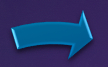 Obsessions
Core Fear
ERP
Compulsions
Purpose of CBT
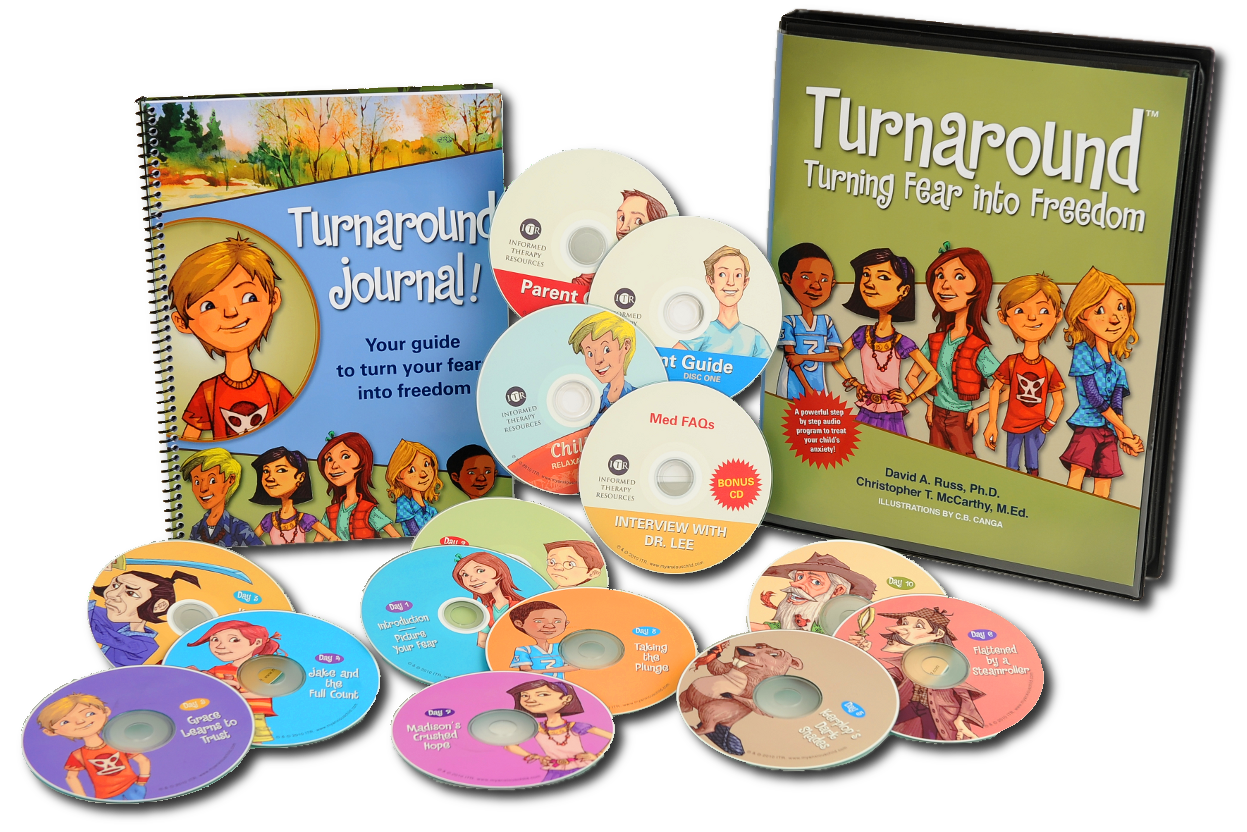 Turnaround
www.turnaroundanxiety.com